May 2015
OBSS Preamble Error Probability
Date: 2015-05-11
Authors:
Slide 1
Jiyong Pang, et al, Huawei Technologies
[Speaker Notes: DL and UL]
May 2015
Background
The OBSS preamble detection probability impacts much on the overall network behavior.

[1, 2] showed that errors on OBSS preambles were very high around even 90% in both 11ax SS1 and SS2 [3] via MAC Simulator.

In this presentation, we provide our initial results about the OBSS preamble error probability in SS1 via Integrated Simulator where we find that the error probability is related closely to the simulation configuration.
Slide 2
Jiyong Pang, et al, Huawei Technologies
May 2015
Simulation Scenario – 11ax SS1
Standard 11ax SS1 –Residential [3]
5 floor, 20 rooms per floor
10 STAs per room
1*1 antenna
20MHz Channel at 5GHz, Reuse 3 (randomly)
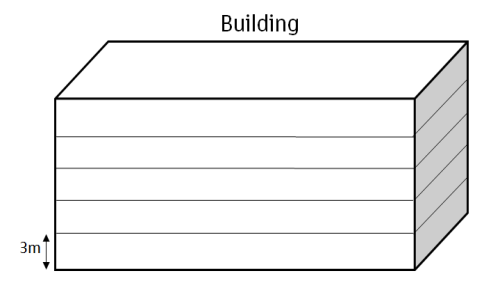 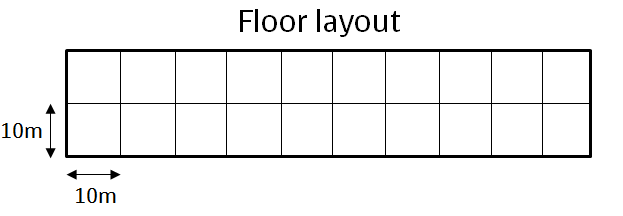 Slide 3
Jiyong Pang, et al, Huawei Technologies
May 2015
Simulation Parameters
Slide 4
Jiyong Pang, et al, Huawei Technologies
May 2015
Preamble Model
Signal Detect
Preamble Error Detect
Preamble
PPDU
The receiver will be locked by the first-arrived packet with signal strength above -82 dBm, and later-arrived packets are considered as interference[4,5]. 
The receiver should be in IDLE status to detect an incoming preamble
Preamble decoding modeled as a sub-frame decoding
The packet length is calculated based on the assumption of 3-byte/4us (MCS0)
Box0 PHY abstraction of SINR-to-PER is used [6]
Preamble error% = 1-Total  successfully decoded OBSS preambles/Total attempted decodes of OBSS preambles [2]
Slide 5
Jiyong Pang, et al, Huawei Technologies
May 2015
Error Probability
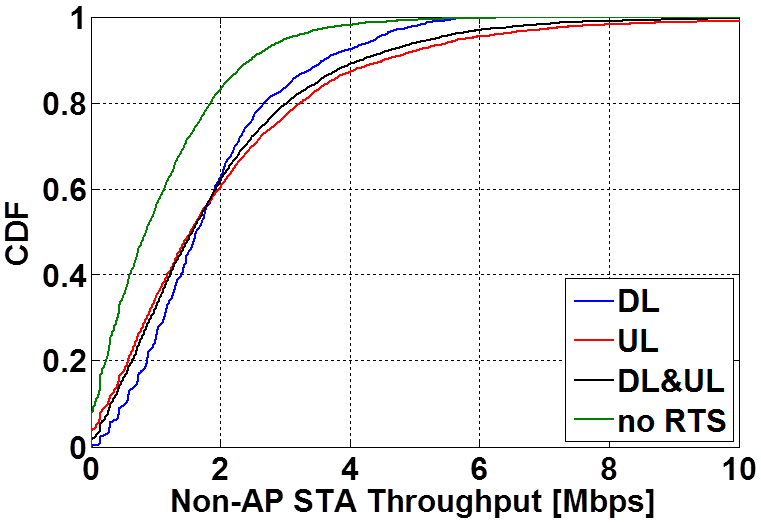 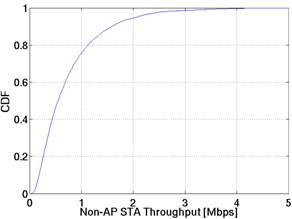 2MPDU
64MPDU
Slide 6
Jiyong Pang, et al, Huawei Technologies
May 2015
Observation
Without RTS/CTS, the preamble error increases significantly.
DL preamble could be more reliably detected than UL preamble.
Aggregation level of MPDU also impacts the preamble detection.
Slide 7
Jiyong Pang, et al, Huawei Technologies
May 2015
Summary
We checked OBSS preamble error probability via our integrated SLS and we see that
The error probability is not as much high as shown in [1,2]
Error probability varies with different simulation cases
Further observation will be get via more evaluation

Further and thorough evaluation of this problem is required.
Slide 8
Jiyong Pang, et al, Huawei Technologies
May 2015
References
[1] 11-14/1420r1 The Impact of Preamble Error on MAC System Performance
[2] 11-15/0367r0  OBSS Preamble Detection
[3] 11-14/0980r10 Simulation Scenarios
[4] 11-14/1523r5 Offline Discussion Minutes of SLS Calibration
[5] 11-14/0571r8 Evaluation Methodology
[6] 11-14/1176r1 PHY abstraction tables for 11ax system level simulation
Slide 9
Jiyong Pang, et al, Huawei Technologies